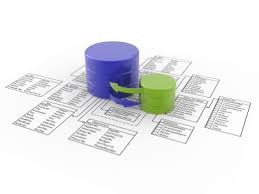 Databases
Database Course Program, Evaluation, Exams
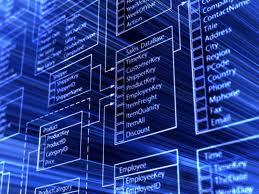 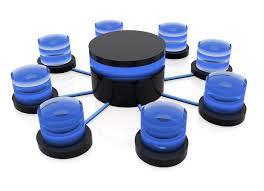 Table of Contents
Course Objectives
Course Program
Trainers Team
Examination
Learning Resources
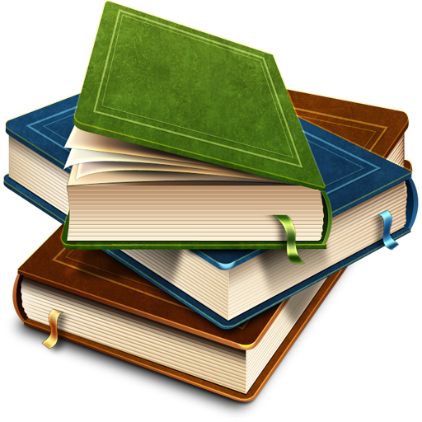 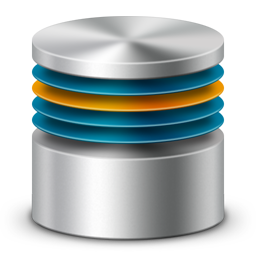 2
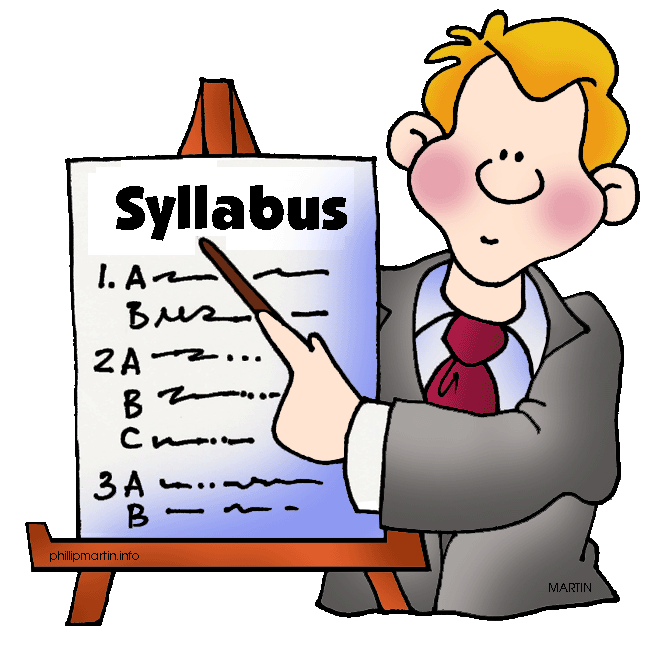 Databases
Course Objectives & Program
Databases – Course Program
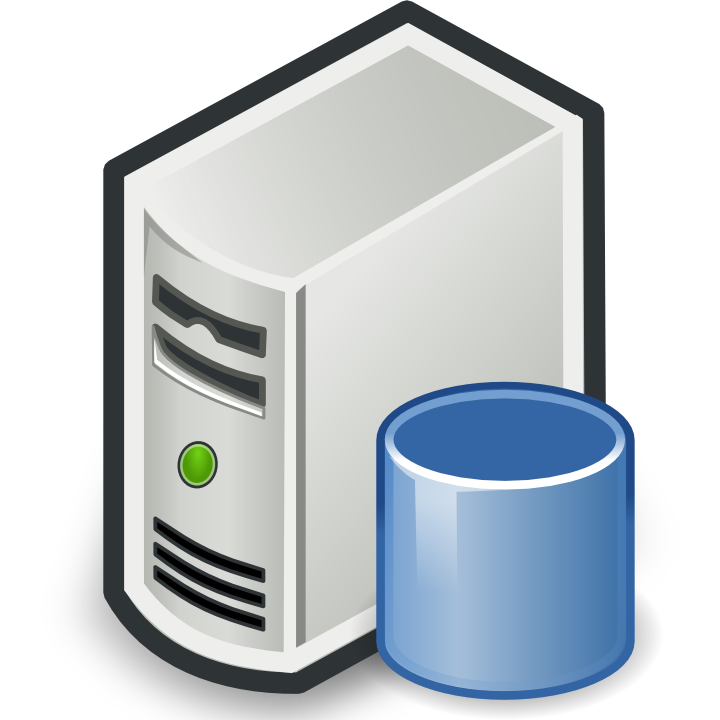 Course Introduction
Introduction to Databases
Introduction to MSSQL and MySQL
Data Modeling and E/R Diagrams
SQL Basics
Advanced SQL
T-SQL and Stored Procedures
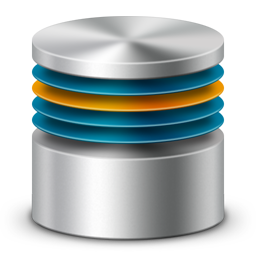 4
Databases – Course Program (2)
SQL Performance
Transactions
NoSQL Databases
MongoDb & Redis
Lab
Exam Preparation
Practical Exam
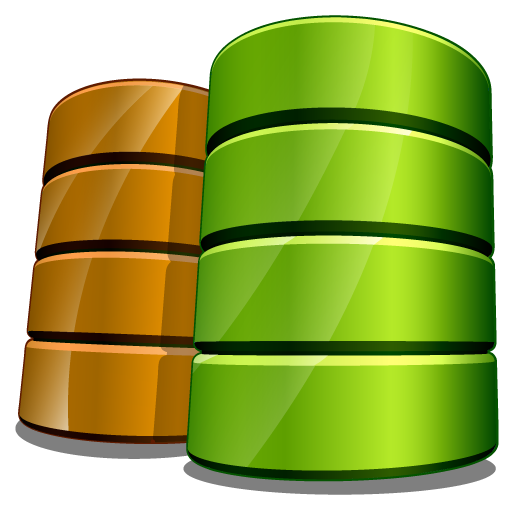 5
Scoring System for the "Databases"
Текущ контрол 
-	Домашно номер  1 – 5%
-	Домашно номер  2 -  5%
-	Контролно номер  1 – 10%
-	Контролно номер  2 – 10%
-	Проект – 10%
Изпити
-	Писмен изпит – 30%
-	Устен изпит – 30%
Скала за оценяване на обучаемите:
-	0 % - 40 % - Слаб  2
-	40 % - 55 %  -  Среден  3
-	55 %  -  70 %  -  Добър  4
-	70%   -   85 %  - Мн. Добър  5
-	85%  -  100 %   - Отличен   6
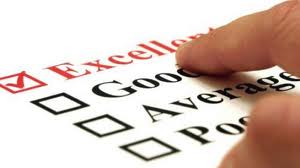 6
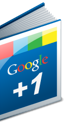 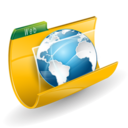 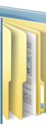 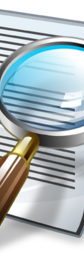 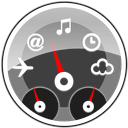 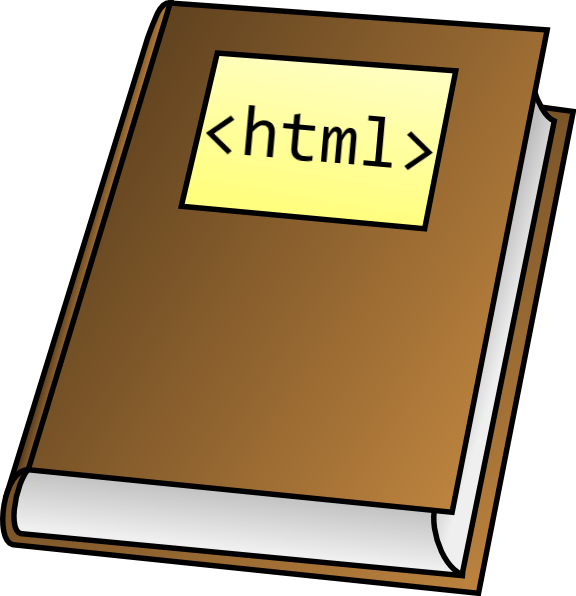 Resources
What We Need Additionally?
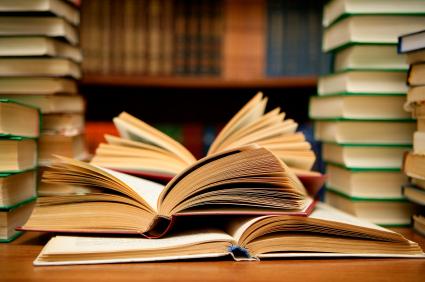 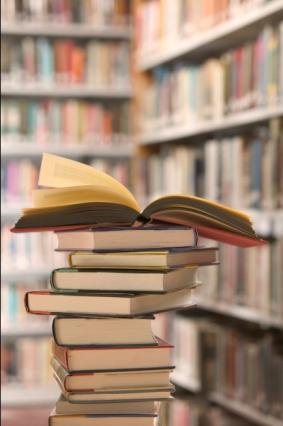 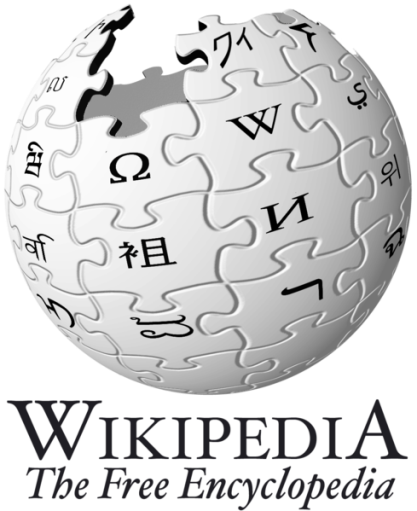 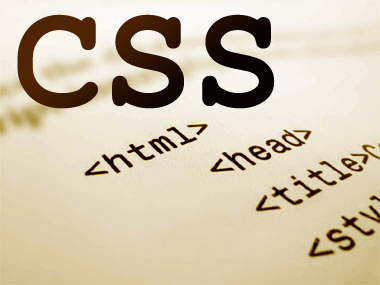 Databases – Additional Resources
Online SQL tutorial at W3 Schools
http://www.w3schools.com/sql/
SQL Zoo – interactive SQL tutorial
http://sqlzoo.net
SQL and Database Tutorial
http://www.tutorialspoint.com/sql/
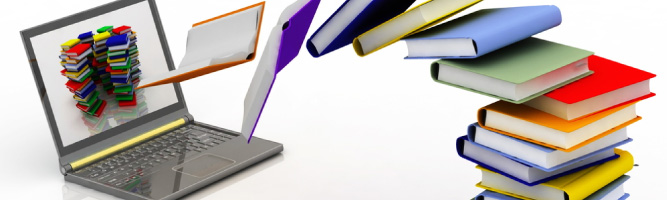 8
Recommended Software
Microsoft SQL Server 2014 (Express or Standard Edition)+ SQL Server Management Studio 2014
SQL Server 2012 may work as well
MySQL 5.6 + MySQL Workbench 6
Oracle 11g XE (Express Edition) + Oracle SQL Developer 4.0
MongoDB 2.6 + Robomongo
SQLite + System.Data.SQLite.EF6
Visual Studio Community 2013
9